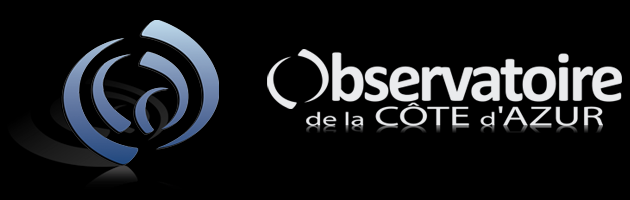 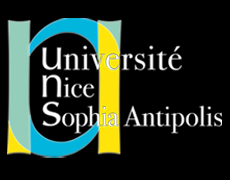 CAPS @ C2PU
Calern Asteroids Polarimetric Survey    @
Center for Pedagogy in Planetary and Universe sciences
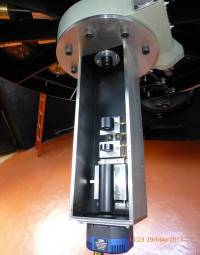 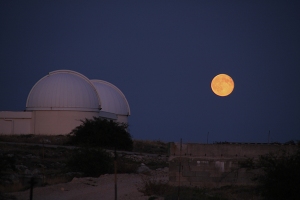 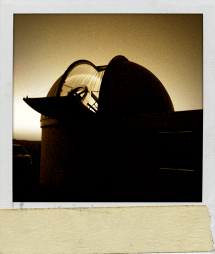 J.-P. Rivet, Ph. Bendjoya, L. Abe, O. Suarez 
Observatoire de la Côte d’Azur, CNRS, Université de Nice-Sophia Antipolis
In collaboration with:
A. Cellino, C. Pernechele, G. Massone
INAF, Osservatorio Astrofisico di Torino
Outline
What is C2PU ?
What is CAPS ?
Current status of CAPS
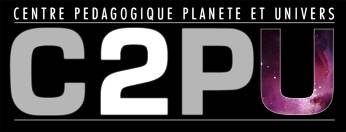 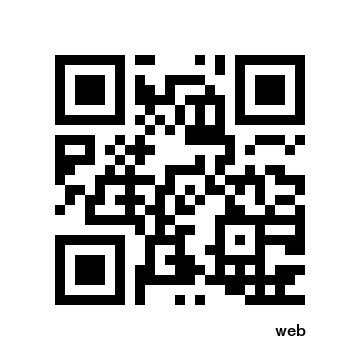 http://c2pu.oca.eu
25-09-2013
COST meeting "PPSW", Firenze; Sept. 23-26, 2013
Slide 2
C2PU in a nut shell...
An infrastructure both for research and for educational outreach in experimental astrophysics and geophysics
Several astrophysical research programs
Immersion of students groups in real research programs
Complete refurbishing of  two «1 meter-class» telescopes  Astrophysics
Specific characteristics of the Plateau de Calern region   Geophysics
Partial Remote Access
25-09-2013
COST meeting "PPSW", Firenze; Sept. 23-26, 2013
Slide 3
Where is it ?
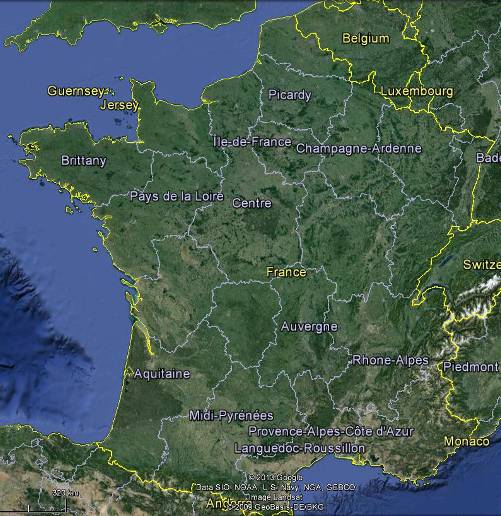 Alpes Maritimes (06)
France
60 km from Nice (France) 
Altitude:     1260m
Latitude:     43° 45′ 13.60″ N 
Longitude : 06° 55′ 22.07″ E

Nb. of observable nights (more 
than 2hrs clear) per year: ~180,
 70% of which are totally clear. *

From June to October:
50% nights with seeing < 1.25’’
20% nights with seeing < 1’’
* Average over 10 years (1985 to 1995)
  D. Bonneau, J.A.F. 52, p. 35, 1996
25-09-2013
COST meeting "PPSW", Firenze; Sept. 23-26, 2013
Slide 4
West
East
Where is it ?
Plateau de Calern Observatory
Epsilon@C2PU
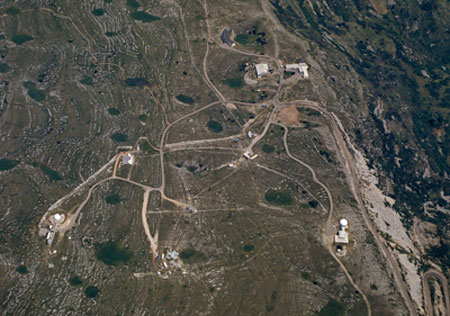 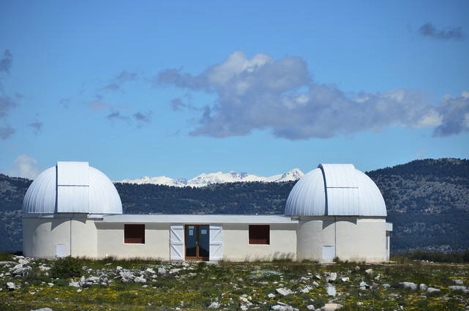 C2PU
Omicron@C2PU
25-09-2013
COST meeting "PPSW", Firenze; Sept. 23-26, 2013
Slide 5
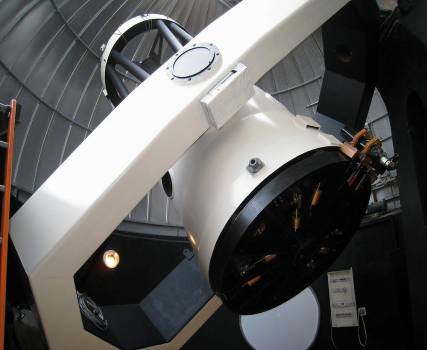 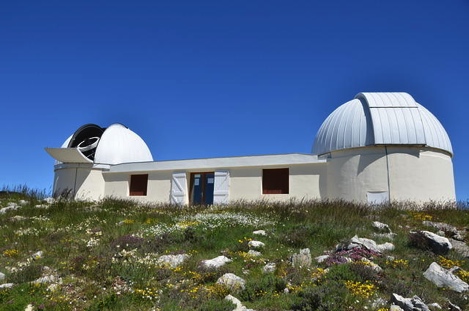 What is it ?
Two 104 cm telescopes with yoke equatorial mounts:
East “Epsilon” Telescope:     
   Cassegrain F/12.5 + “Coudé” F/30 (refurbishing in progress) 
 West “Omicron” Telescope:  
   Primary F/3.2 + Cassegrain F/12.5 (in operation now)
Also known as:
“ V.S.T ” ;-)
25-09-2013
COST meeting "PPSW", Firenze; Sept. 23-26, 2013
Slide 6
What is it ?
A “Swiss Knife” for Astronomy
Omicron telescope
Epsilon telescope
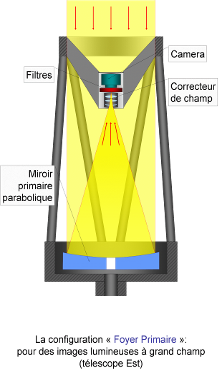 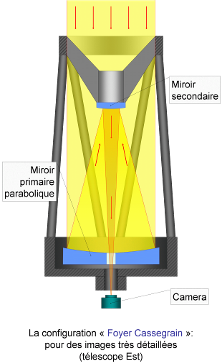 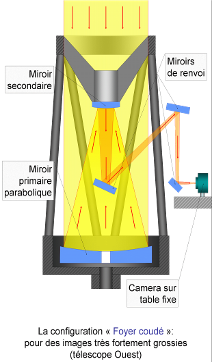 Primary F/3.2 focus
with 3-lens Wynne corrector
Secondary F/12.5 focus
(Cassegrain)
Coudé F/30 focus
25-09-2013
COST meeting "PPSW", Firenze; Sept. 23-26, 2013
Slide 7
How we did it ?
We had :
Two telescopes (mounts + domes) without optics
 Originally for interferometry: very stable yoke mounts (but pointing limitations)
 Two Zerodur® blanks (108cm)
 David Vernet (Collège de France): polished several 
     high quality mirrors for A. Labeyrie…
 Two workshops for mechanical design and construction
 One “Hotel” with about 24 beds + Catering service
 Collaboration with A. Cellino et al.
We have :
One telescope (West, Omicron) completely refurbished 
 Semi-remote controlled through internet
 CAPS polarimeter on it
We plan :
Full-remote control of the West Telescope
 Second telescope (East, Epsilon) fully featured
 PISCO speckle camera on it
25-09-2013
COST meeting "PPSW", Firenze; Sept. 23-26, 2013
Slide 8
Who participated ?
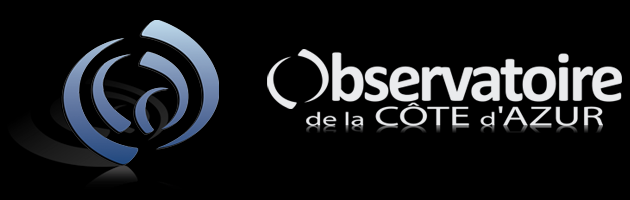 Observatoire de la Côte d’Azur
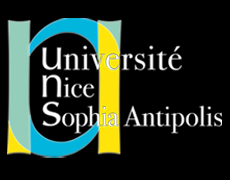 Université de Nice – Sophie Antipolis
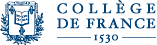 Collège de France
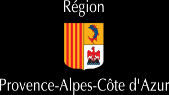 Région P.A.C.A.
Département des Alpes Maritimes
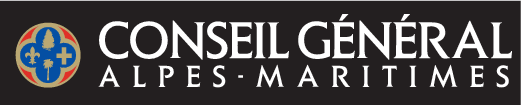 25-09-2013
COST meeting "PPSW", Firenze; Sept. 23-26, 2013
Slide 9
Equipments
Available
cameras :
1 CCD SBIG STX16803 4k  4k (38’ FoV @ prime focus)
1 CCD QSI 632WS 2.1k  1.5k (with filter wheel)
1 EMCCD Andor Ixon 897 512  512 (56fps full frame)
2 CCD SBIG ST402ME 765  510 (one with filter wheel)
1 CCD SBIG ST7XME 765  510
Equipment &
Instruments :
Meinberg GPS board (PCI bus) on a PC
2’’ Focal reducer for secondary Cassegrain focus
Filter sets
2 LHIRES III Spectrographs (2400,1200,300,150 gr/mm)
Custom Polarimeter: CAPS (design / manufacture / owner:
    Osservatorio Astrofisico di Torino.)
Within 1 year: PISCO speckle camera (Collab. M. Scardia
    Osservatorio Brera di Merate)
More detailed Information :
downloadable EXCEL spreadsheet from
https://c2pu.oca.eu/spip.php?article53
25-09-2013
COST meeting "PPSW", Firenze; Sept. 23-26, 2013
Slide 10
EDUCOSMOS
An extension of the C2PU concept to pre-university students
Leader: Olga SUAREZ
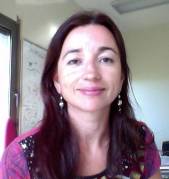 Secondary-school classes participate in a real research project
 Teacher training provided by OCA
 Preparation of teachers-students with the help of the EduCosmos team
 Telescope remote access
 First observations: 25 June 2013: remote control of Omicron@C2PU telescope by 13-year-old students from “Collège Vernier” (Nice, France)
 Scope: asteroid photometry + data reduction; M51 imaging + data reduction
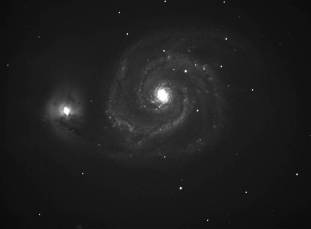 Sample image of M51 
done by students
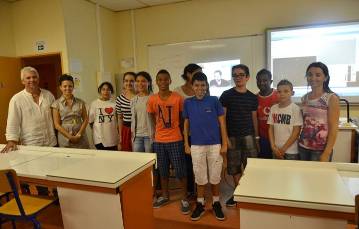 Ph. Bendjoya, the students
and Olga Suarez
25-09-2013
COST meeting "PPSW", Firenze; Sept. 23-26, 2013
Slide 11
Main science topics:
Asteroids / TNO occultations
 Asteroids polarimetry (CAPS)
 Asteroids photometry (rotators)
 Transiting exoplanets discovery / survey
 GAIA-FUN (astrometry, photometry)
Want some more details ?
25-09-2013
COST meeting "PPSW", Firenze; Sept. 23-26, 2013
Slide 12
C2PU status report
West “Omicron” Telescope:
 Mechanics, Optics and Software:	OK (June 2013)
 F/12.5 focus: 							Fully operational
 F/3.2 focus: 							Operational w/o filter wheel
 CAPS polarimeter:					Installed; calibration in progress
 Remote access: 						Successfully tested (June 2013)

East “Epsilon” Telescope:
 Primary mirror:						Parabolization in progress (exp. Q1.2014)
 Mechanics:							Design of barrel in progress (exp. Q1.2014)
 First light on F/12.5:					Expected by the end of 2014
 PISCO speckle camera:				Installation expected mid 2014
25-09-2013
COST meeting "PPSW", Firenze; Sept. 23-26, 2013
Slide 13
CAPS :
a Torinese polarimeter @ C2PU
(A. Cellino / C. Pernechele / G. Massone)
CAPS : Calern Asteroids Polarimetric Survey
a “simultaneous” polarimeter for asteroids
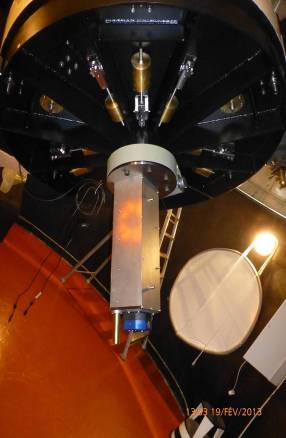 In collaboration with M. Devogele
Pernechele et al., “Device for optical linear polarization 
measurements with a single exposure”, Proc. SPIE, 4843 (2003).
doi: 10.1117/12.466129

 Pernechele et al., “A single-shot optical linear polarimeter for
asteroid studies”,, Proc. SPIE 8446, 84462H (2012)
doi: 10.1117/12.925933
Omicron@C2PUtelescope 
(F/12.5 Cassegrain)
CAPS polarimeter
25-09-2013
COST meeting "PPSW", Firenze; Sept. 23-26, 2013
Slide 14
Optical design
(A. Cellino / C. Pernechele / G. Massone)
Camera optics
Filter wheel
Double Wollaston
From the F/12.5
Cassegrain focus
CCD camera
Collimated beam
Collimator lens
Field stop
Field lens
Gives I, Q, U
in a single shot
(not V)
Field stop
Double Wollaston’s face
with telescope’s pupil image
CCD sensor
QSI 632
25-09-2013
COST meeting "PPSW", Firenze; Sept. 23-26, 2013
Slide 15
Layout
(A. Cellino / C. Pernechele / G. Massone)
Rotating stage
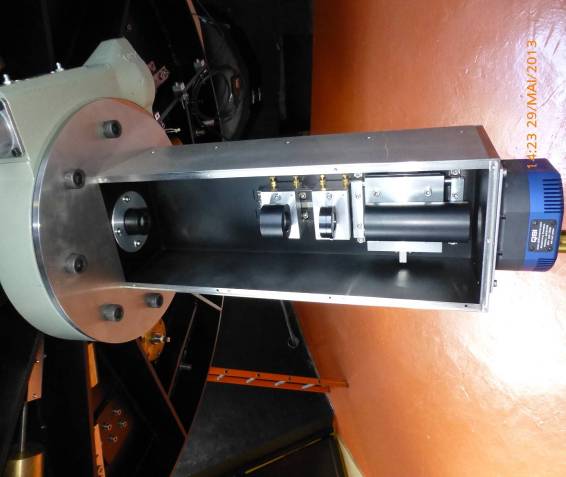 Camera optics
Double Wollaston
Field lens
CCD camera
+ filter w.
Collimator lens
25-09-2013
COST meeting "PPSW", Firenze; Sept. 23-26, 2013
Slide 16
Sample science image
Focal length = 13000 mm x 0.5 = 6500 mm; 0.21’’ / pix
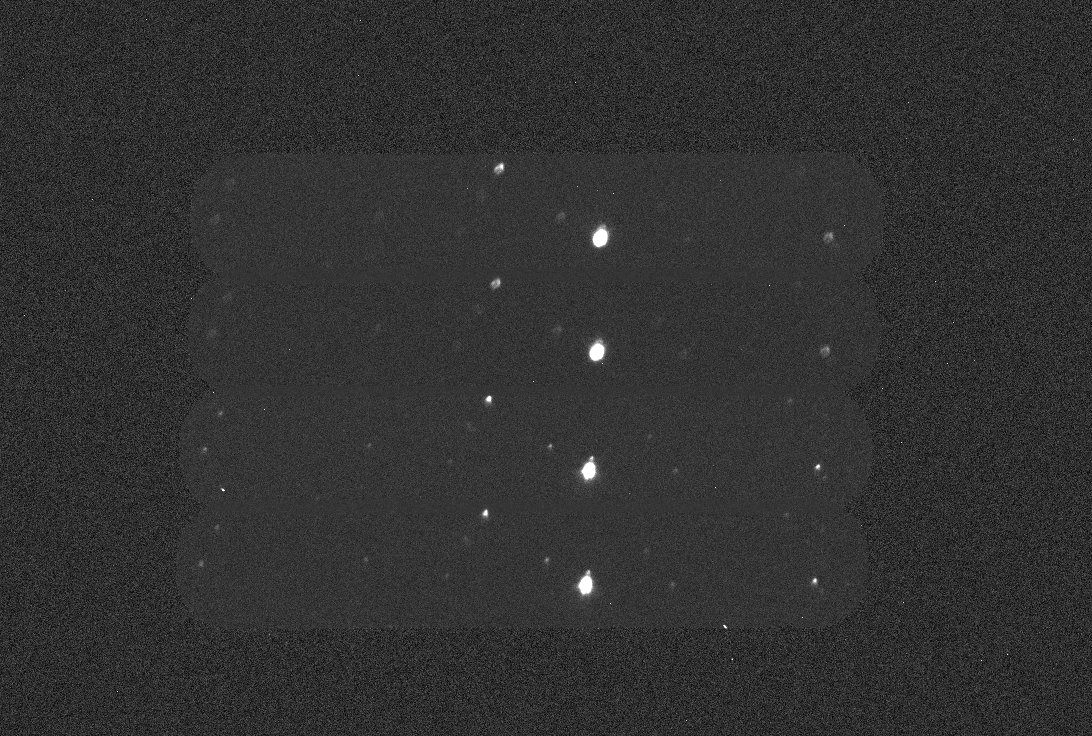 51 ‘’
5 ’
Mv = 12 
Exp. = 60s
Binning 1x1
V filter 
Half dynamics
(30000 ADUs)
1472 pixels of 6.87m = 10.1 mm
2148 pixels of 6.87m = 14.7 mm
25-09-2013
COST meeting "PPSW", Firenze; Sept. 23-26, 2013
Slide 17
CAPS present status report
Entrance slit orientation adjusted
 Collimator position adjusted at best (using auto-collimation)
 Position of the camera optics adjusted accordingly
 First “fully featured” on-sky tests: mid June 2013.
Light source
Diffusing mask
Slightly tilted mirror
BUT: the telescope’s entrance pupil image does not form exactly on the
  double Wollaston prism, thus, polarimetric response may vary slightly
  across the field of view.
 AND the telescope’s entrance pupil image is not cut exactly 50/50 by the
  double Wollaston prism’s edge, thus, the 0º-90º  and 45º-135º channels
  will have slightly different photometric throughputs.
25-09-2013
COST meeting "PPSW", Firenze; Sept. 23-26, 2013
Slide 18
CAPS present status report
Should be this way...
... but is this way:
offset
Pupil slightly off-axis
 Pupil image forms too far (fuzzy 
  pupil image on Wollaston’s entrance)
Telescope’s pupil image
sharp and centered
Double Wollaston 
entrance face
25-09-2013
COST meeting "PPSW", Firenze; Sept. 23-26, 2013
Slide 19
CAPS present status report
Image of Star #1
Beam of Star #1
(0º-90º enhanced)
Image of Star #2
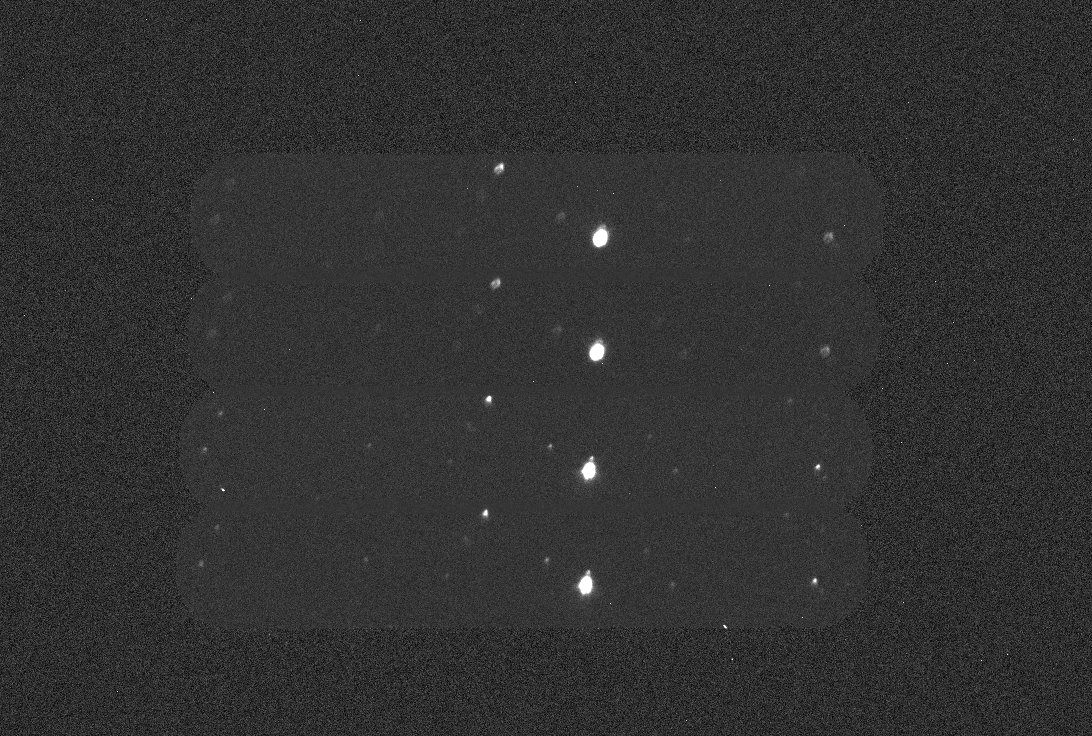 Beam of Star #2
(45º-135º enhanced)
Different stars in the field make different beam footprints
on the double Wollaston  inhomogeneous and un-even
polarimetric throughputs
THUS:
GOOD FLAT FIELDING / CALIBRATION IS REQUIRED !
25-09-2013
COST meeting "PPSW", Firenze; Sept. 23-26, 2013
Slide 20
Flat-fielding strategies
Dome flats: hardly possible (dome too small).

 Sky flats at fixed position w.r.t the Sun + polarimeter
  rotation around its axis: possible, but entrance pupil
  may not be perfectly symmetrical w.r.t the polarimeter’s
  mechanical rotation axis  poor performances.

 Sky flats at different positions w.r.t the Sun (same 
  angular distance, but different orientations) so that
  sky polarization averages out: maybe OK, to be tested 
  (currently in progress)...

 Flats on external panel: probably the best solution;
  requires extra hardware  TBD !
25-09-2013
COST meeting "PPSW", Firenze; Sept. 23-26, 2013
Slide 21
CAPS
Pure dome flats
In-dome diffusive screen
(difficult to light
with sufficient homogeneity
and low incidence angles).
25-09-2013
COST meeting "PPSW", Firenze; Sept. 23-26, 2013
Slide 22
CAPS
Sky flats + rotation
DAWN / DUSK
Fixed relative
position
Rotation of CAPS
w.r.t. the telescope
(0º, 45º, 90º, 135º)
horizon
SUN
25-09-2013
COST meeting "PPSW", Firenze; Sept. 23-26, 2013
Slide 23
Sky flats + rotation
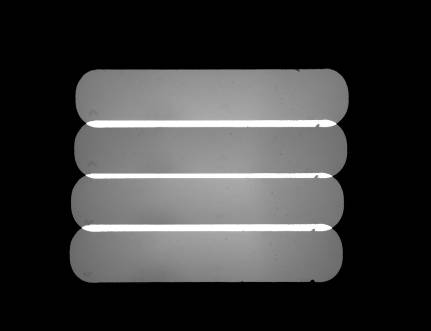 CONDITIONS:
 during dusk (-18º < Hsun < 0º); 
 telescope at fixed position w.r.t. the Sun),
 10 frames with CAPS’ ordinary axis at angle
     0º w.r.t. the celestial North direction 
 10 frames with CAPS’ ordinary axis at angle 
   90º w.r.t. the celestial North direction
 composition with level balancing 
 normalization to 1
 thresholding
 B, V and R filters.
Flat-fielding failed !
(too high Q and U on the “unpolarized” standard HD210027)
25-09-2013
25-09-2013
25-09-2013
COST meeting "PPSW", Firenze; Sept. 23-26, 2013
Slide 24
Slide 24
Slide 24
Why it failed...
Less light in 
the 0º-90º channels
More light in 
the 0º-90º channels
offset
0º position
90º position
 sky polarization will not average-out exactly !
25-09-2013
COST meeting "PPSW", Firenze; Sept. 23-26, 2013
Slide 25
CAPS
Sky flats at  positions
TO BE TESTED…
DAWN / DUSK
Fixed angular
distance
horizon
SUN
25-09-2013
COST meeting "PPSW", Firenze; Sept. 23-26, 2013
Slide 26
CAPS
Flats on external panel
Diffusive screen
held outside the dome
TO BE TESTED…
LED spot on
 the M2 support
25-09-2013
COST meeting "PPSW", Firenze; Sept. 23-26, 2013
Slide 27
Thank you !
WEB site: c2pu.oca.eu
Email: c2pu@oca.eu
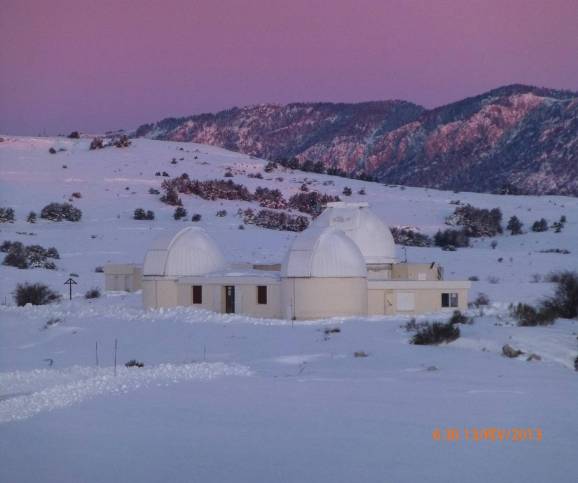 ADDITIONAL MATERIALS
C2PU: Some results (I)
Occultation of TYC 1856-00745-1 (Mv=10.8)
by (87) Sylvia and its satellite (6 Jan. 2013)
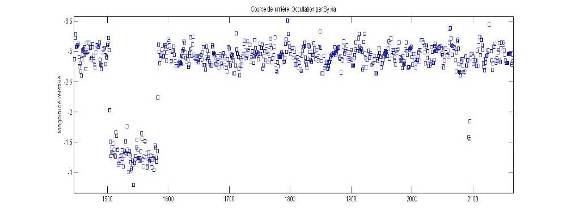 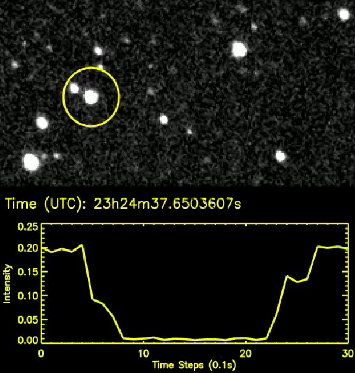 Occultation of TYC 6255-00419-1 (Mv=11.1)
by (1271) Isergina (24 Jul. 2013)
25-09-2013
COST meeting "PPSW", Firenze; Sept. 23-26, 2013
Slide 30
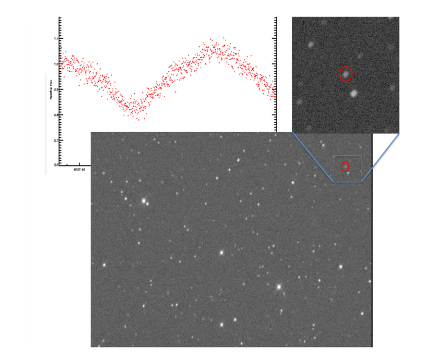 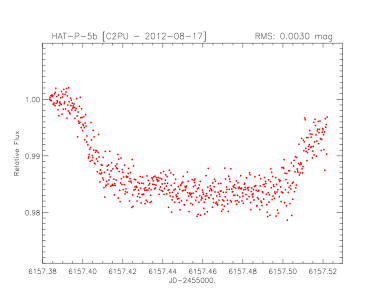 HAT-P-5b exoplanet transit
(2012/08 preliminary test observation)
New variable star discovered @C2PU
C2PU: Some results (II)
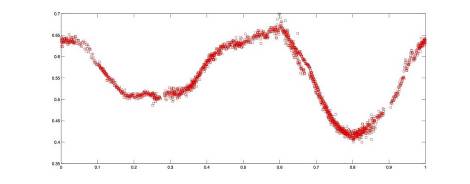 (729) Watsonia light curve  T=25.1713 h 
M. Devogèle, PhD student @ Liège/C2PU
25-09-2013
COST meeting "PPSW", Firenze; Sept. 23-26, 2013
Slide 31
C2PU: Picture gallery (sample)
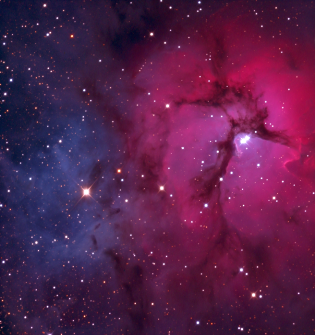 Some “first-light” pictures
from telescope Omicron@C2PU
F/3.2 primary focus
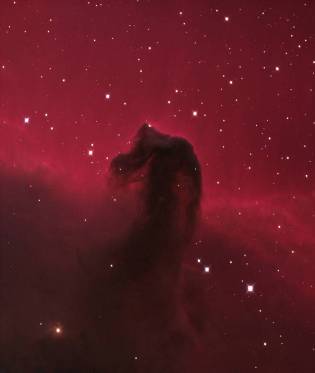 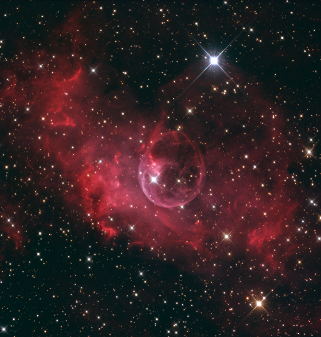 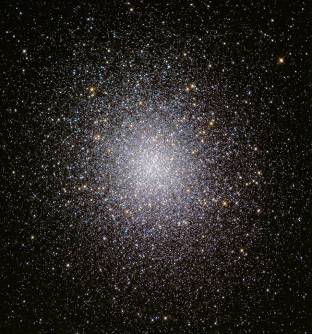 M20 “Trifid” nebula
NGC 7635 “Bubble” nebula
M13 “Herculis” globular cluster
“Horse head” nebula
25-09-2013
COST meeting "PPSW", Firenze; Sept. 23-26, 2013
Slide 32
C2PU: Picture gallery (sample)
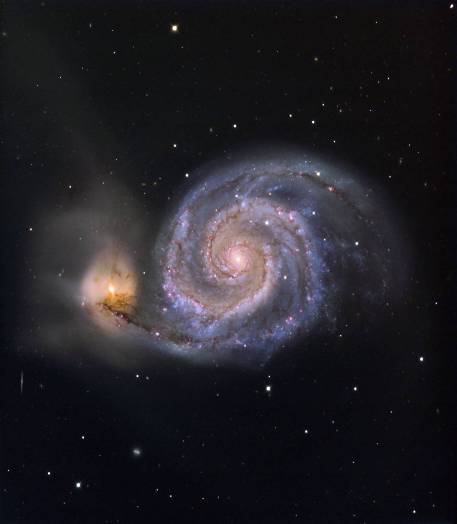 Some “first-light” pictures
from telescope Omicron@C2PU
F/3.2 primary focus
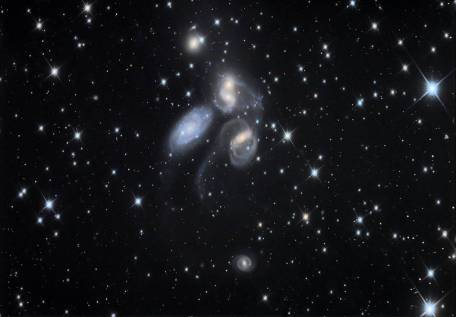 M51 galaxy
Stefan’s quintet
25-09-2013
COST meeting "PPSW", Firenze; Sept. 23-26, 2013
Slide 33
C2PU: Picture gallery (sample)
More at: c2pu.oca.eu/spip.php?rubrique24
25-09-2013
COST meeting "PPSW", Firenze; Sept. 23-26, 2013
Slide 34